Managing Your Agreements & Contracts
Geriann Headrick, Program Specialist
May 2019
What is contract management?
The process of systematically & efficiently managing a contract execution & analysis for the purpose of maximizing financial and operational performance & minimizing risk.
[Speaker Notes: It’s easy to forget about this step in the procurement process.  It can seem like a boring, mundane process. Contracts, however, are the basis for most business relationships.  Your agencies food service program is a business.  If agreements and contracts are managed well, the business relationships will flourish.  If they are not, the consequences can be financial loss, relationship harm and damaged reputations.

As we go through this powerpoint today, I am going to say the word “contract” as we go.  While many small agencies do not end their procurement process with a formal contract, much of this information can be applied to informal agreements also.]
Benefits of contract management
Standardized Processes
Spend visibility
Improved compliance
Risk reduction
Discount, rebate and credit management
[Speaker Notes: Having a standard process for contract management helps to decrease “maverick” spending.  A buyer can immediately determine if there is a contract in place, who the suppliers of the products are and what the contracted price is.  The end effect is purchasing as a whole becomes less costly and more valuable to your agency.  The benefits of managing any contract you are a part of are immense.  Probably the most valuable benefit of having a contract management system is knowing that you are buying from the vendors you are suppose to be buying from at the right times, the right quantities and at the right prices.  
Managing your contracts can improve compliance by up to 55% according to some business analyst.  With all the conditions and prices in one central location it is much easier to compare actual purchases against what is bought.  This allows for errors to be caught and dealt with right away.  
Rebate management – Managing your contract makes it easier to track discounts, rebates and credits and verify they have been credited to your agency.  Having those returned to you by the vendor is a requirement.]
How to improve contract management
Contracts in one place
Organized, systematic plan for checks and balances.
[Speaker Notes: You need to have quick access to your contracts versus searching through mountains off files.  Just doing this first step will save you hours of wasted time and effort.  

The first step in designing your plan is to determine how much data you need to track.  This can vary greatly from agency to agency.  What you decide at this stage is very important.  Track too much or non-essential information and you will be wasting valuable time and resources.  Not tracking enough information will make your system ineffective.]
How do you do it?
What is the detail level you have in your contract management system?
What is the level of detail that you want to have?
[Speaker Notes: Questions to ask when developing a contract management plan include – read slide]
How do you do it?
How many resources do you want to attach to your system?
How many resources can you afford to allocate to you system?
Answering these 4 Questions
Works
Comfortable
Saves you time and money
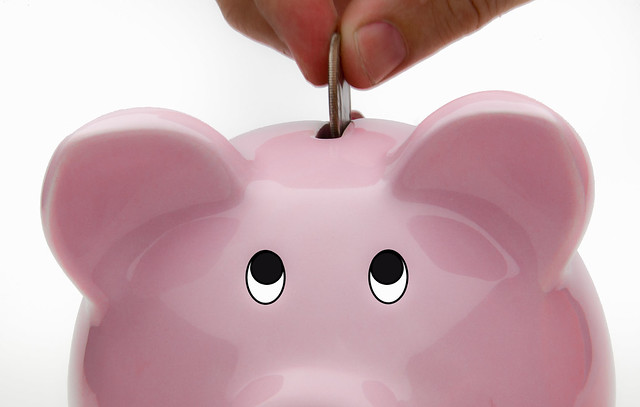 [Speaker Notes: Answering these questions will help you develop an efficient management plan that works for your agency.  As you develop the system it will become comfortable and second nature to complete the steps in your plan.  The goal is to save your agency time and money.]
Measuring Performance
Yes or no questions
Mathematical Assessments
Subjective
[Speaker Notes: There are different ways to measure performance.  Some are simple yes or no answers.  
Some are mathematical assessments and some are more subjective.  
A yes or no performance indicator could be something like, “Did the vendor deliver the product to the specified area?  Did they put the frozen food in the freezer?”
Mathematical assessment could include the vendor charging you the right price or the correct amount of product.
Items that are more subjective would include the “feeling” type questions.  Is the vendor easy to deal with?  Does communication usually go smoothly and easily?]
Contract Management
Cost
Safety
Quality
Accuracy
[Speaker Notes: In a contract many things can be evaluated, depending on the goal.  Items need to be measurable or it becomes hard to analyze.  Items in a contract that can be assessed include cost, safety, quality and accuracy.  Assessment of these will vary based on what the contract is for.]
Case study
This Photo by Unknown Author is licensed under CC BY-SA
[Speaker Notes: Jane from Up the Hill school district believes she has made a good contract with Crown Distributing for their frozen pizza.  Jane trusted the distributor to monitor the contact over the course of the year.   After about 3 months Jane started receiving complaints from her employees and students.  She started looking at her sales numbers and noticed her pizza sales had declined in the last 3 months which coincided with her contract with Crown Distributing.  She immediately called Crown Distributing to talk about the decline in sales.  It was discovered that the distributor was not providing the agreed upon pizza product.  Through communication they were able to resolve the problem and get the correct pizza delivered.]
Relationships
Contract management requires careful cultivation of relationships.
Relationships that run smoothly will produce better results.
[Speaker Notes: Like any other interaction, contract management requires careful cultivation of relationships.  A relationship that runs smoothly will produce better results for all parties involved.  A large part of relationship development is treating people with respect.  Maintaining a professional relationship is not only good business in the present, but it also creates contacts for the future.]
Good Relationships
Mutually beneficial
Joint responsibility
Communication is open and honest
Trust
[Speaker Notes: Effective relationships share some basic qualities based on respect.  In business and contract relationships there are some basic factors that will develop healthy relationships when they are made priority and carefully nurtured.  The relationship is mutually beneficial for both parties.  Both parties take responsibility for contract management.  The communication is open and honest and there is a level of mutual trust between the parties.  When these and other relationship factors are taken into consideration the foundation for a good business relationship is built.]
Relationship Problems
Dependency
Culture
Communication
Unclear roles and responsibilities
[Speaker Notes: All relationships can be susceptible to pitfalls and business relationships are not different.  When the risks are not monitored carefully the relationship can break down.  The breakdown is often avoidable and repairable when the parties involved understand the expectations and potential problems.  
Dependency occurs when one business relies on the contract more than the other.  An unequal relationship can build distrust. 
Culture - Each business has a unique culture.  If company cultures are not compatible, problems can occur.
Communication - Poor or inconsistent communication will create problems between organizations and is one of the easiest issues to correct. 
Unclear roles and responsibilities. Both partners need to clearly understand their roles and responsibilities to avoid confusion.

Many contracts can fall prey to these pitfalls, but paying attention to these details will develop trust and ensure a better relationship.]
Trust
Good faith
Belief in abilities
Integrity
Commitment
[Speaker Notes: Trust is the cornerstone for any good business relationship.  When an agency is developing an agreement or contract, there is a level of trust developed as you go through the process.  Some basic factors to build trust include - 

Good Faith - Everyone is acting in the best interest of the contract and the business relationship.  

Belief in abilities - each party is confident in the capability of the other.  

Integrity - Both parties are honest in word and deed.  

Commitment in a good relationship ensures both parties are willing to go above and beyond the specific tasks of the contract.
 
Keep in mind, no relationship is perfect. If both parties monitor the contract carefully and are realistic it can be a beneficial relationship.]
Assessing Performance
Defined
Measurable
Goals
Requirements
[Speaker Notes: By having defined, measurable performance evaluators, it is possible to improve the success of the contract.  Contract managers should always be measuring contract performance, determine if goals are being reached and requirements enforced.]
Risks of Noncompliance
Voids contract
Legal action
Loss of reputation
[Speaker Notes: Noncompliance has its risk for all parties involved.  Failure to develop effective contracts can void contracts and involve other legal pitfalls. If there is legal or operational consequences due to non-compliance a company may face legal action and loss of reputation.]
Conducting Audits
Planning 
Evaluation
Execution
[Speaker Notes: Audits are often seen as unpleasant, but necessary tasks.  Having the right preparation can reduce the stress.  Careful planning, evaluation and execution is essential.  A good strategy is the key to having a good experience and a smooth transition to conducting further business with a company.]
Why Audit?
Identify financial mistakes
Identify weaknesses
Improve the future
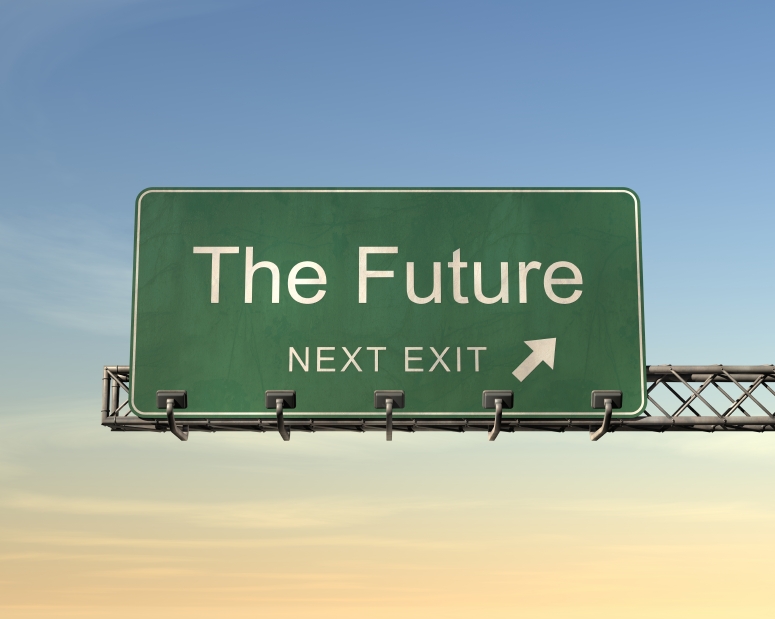 [Speaker Notes: There are many reasons why you should audit your contract.  An audit will identify any overpayments or other financial mistakes.  Additionally the audit will identify contract weaknesses.  Errors found will identify the weakness in the policies, procedures and controls both parties have in place.  Each audit conducted strengthens the contract process and decreases the likelihood of mistakes in the future.  
Over time the auditing process will become easier.  The information learned during audits will help to improve future business dealings.]
Plan
Scope and objectives
Necessary resources
Who will have the results
Communicate
Strategy
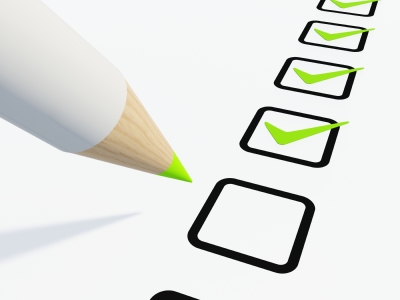 [Speaker Notes: Having a plan when conducting an audit is essential to the process.  Different topics, depending on the type of contract will need to be addressed in the planning phase of the audit.  It is a good idea to list all of the goals and steps before beginning the process.  
Determine the scope and objectives of the audit.  Define the resources necessary to complete the audit.  List who will have the results.  Speak with anyone who will need to be aware of the audit.  Make sure that the strategy for the audit is approved by the necessary parties.]
Establishing Procedures
Risk Assessment
Testing
Questioning
Observation
[Speaker Notes: Each audit is unique and so are the procedures that are involved.   There are some basic features that most audits share, regardless of what the contract is for.  

Most audits include ways to identify high areas of risk.  As an example, food service contract may identify high areas of risk as quality of product, price of product or delivery of specific product.

Testing – test and evaluate evidence collected using different techniques.  

Questioning – make inquiries to the people involved. 

Observation – observe the actions, policies and procedures involved in the contract.
  
When developing the guidelines and policies for audits, he roles and responsibilities should be defined before the audit happens.]
Investigate and Report
Document all findings
Create recommendations
Submit a report
[Speaker Notes: When auditing a contract, the auditor should be objective and supervised during the audit process.  All of the information gathered is analyzed using the established techniques chosen.  The findings must be documented carefully and the documentation must include findings and analysis.  The documentation will support and provide recommendations.  After all investigation and procedures have been followed the investigator will need to submit a report. Who that is will depend on your agency and the type of contract you have in place.]
Case Study
Canned goods
Deliverables
Audit 
Findings
Correction
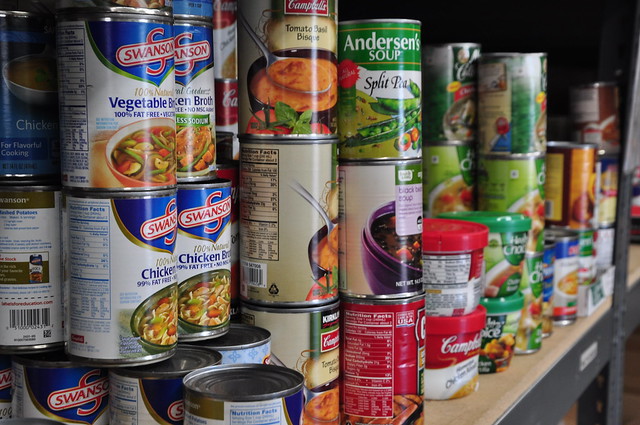 [Speaker Notes: Lets take a contract for canned goods, items such as canned carrots, corn, green beans, corned beef hash, refried beans, and etc.  As an agency you have forecasted the amount you need, given all vendors an equal opportunity to respond and all the same information.  You end up in a contract with Sysco.  You’ve asked for delivery twice a week to two different agencies.
What are the deliverables in this contract?  
	The canned food
	The deliveries
When your agency conducts an audit you find that 3 products out of the 10 you checked were incorrectly billed to you.  The overcharged by $.05.  What are your options?  How do you handle this?  The first step is to verify your findings and come up with potential solutions to this error.  Then contact the vendor and explain what you’ve found.  If there is a good working relationship between your agency and the vendor this should easily be resolved.  The vendor would issue a credit back to you for the overcharged amount.
What else could happen at this point?  There’s a potential for auditing more products to verify the correct price was billed.  
What happens if the vendor refuses to do anything about it?  As an agency you always have the option to rebid your contract or conduct a new procurement.  Whether you are in an informal agreement or a formal contract, there should always be a termination clause.  Something that states if either party fails to live up to the terms of the agreement or contract, there is the option to terminate.]
Questions
Child Nutrition Procurement:Formal Purchasing May 2019
Training Certificate
60 minutes in

Key Area 2: Operations
2400 Purchasing/Procurement
Key Area 3: Administration
3320 Compliance with Regulations/Policies
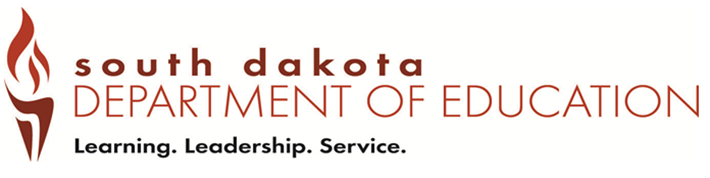